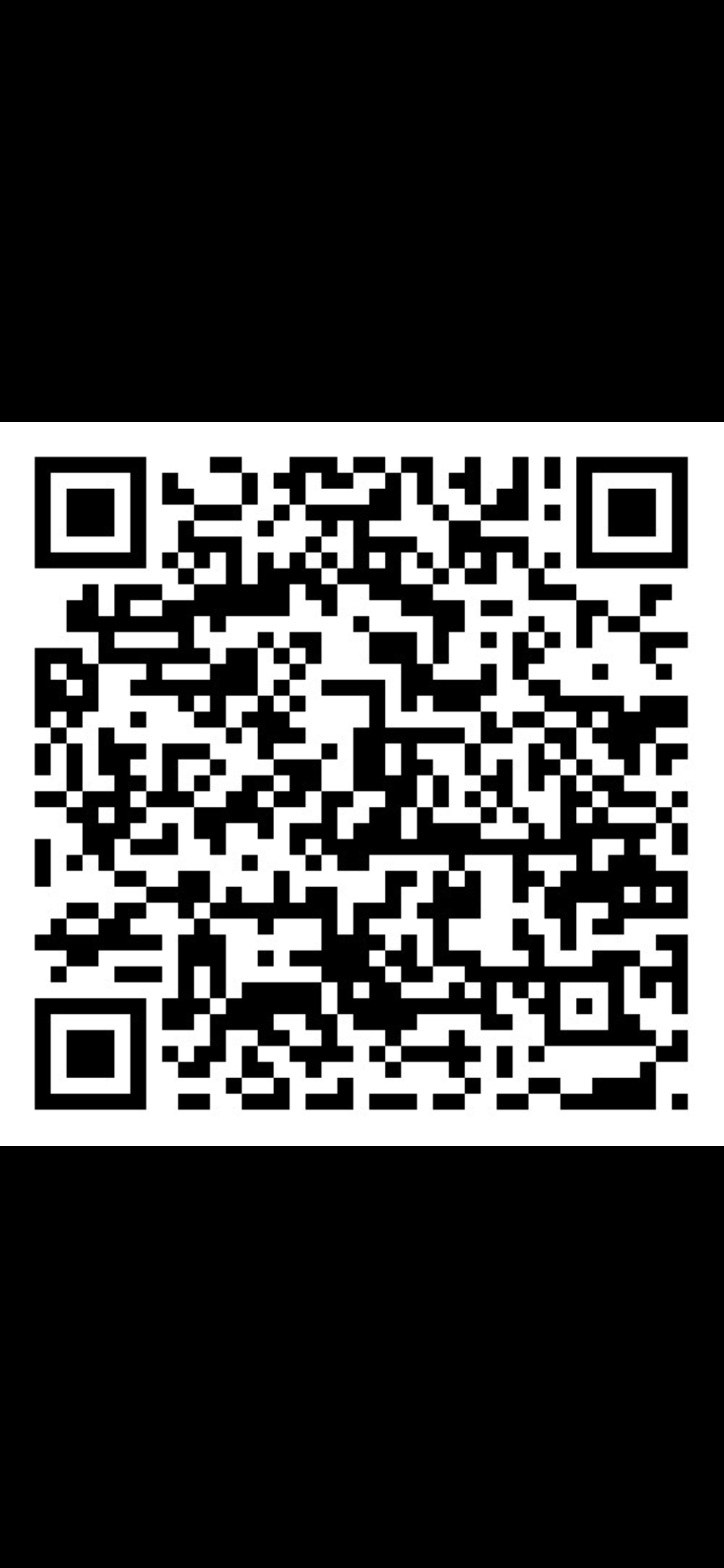 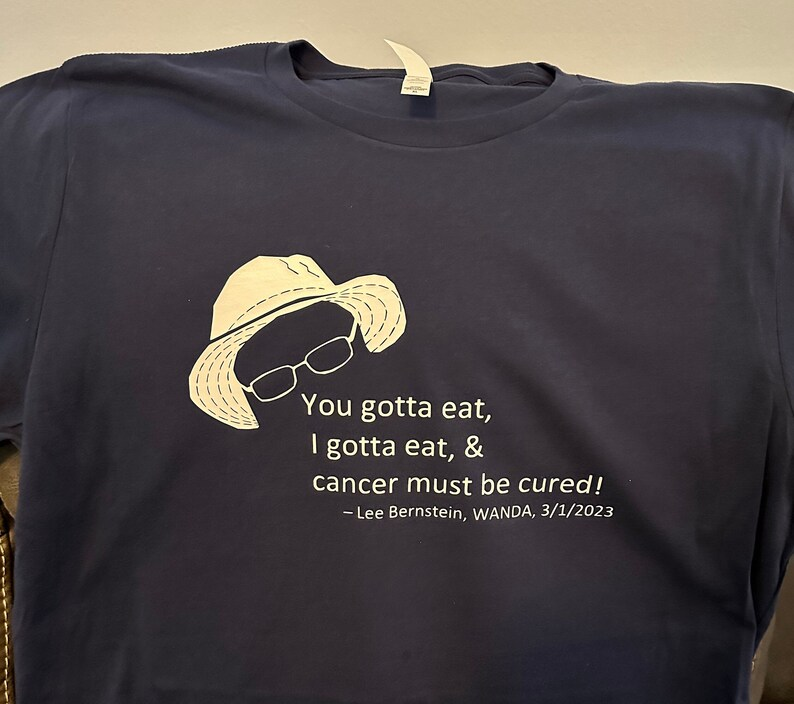 M and H Creations,  Etsy store link
Mike Zach’s WANDA 2024 T-shirt!
T-shirts delivered to your door $24 - $26. 

Made with care by my high school classmate in her home business by her and her adult daughter that has Down syndrome.

What is next year’s  T-shirt design quotation?